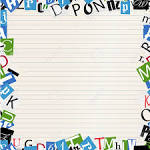 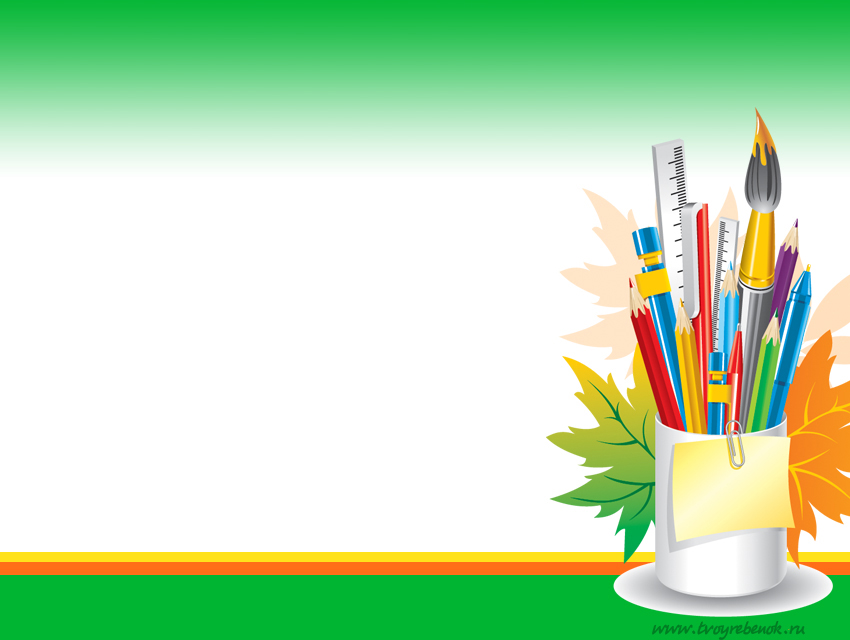 The theme:
Sightseeing in Kazakhstan.



Isaeva Albina
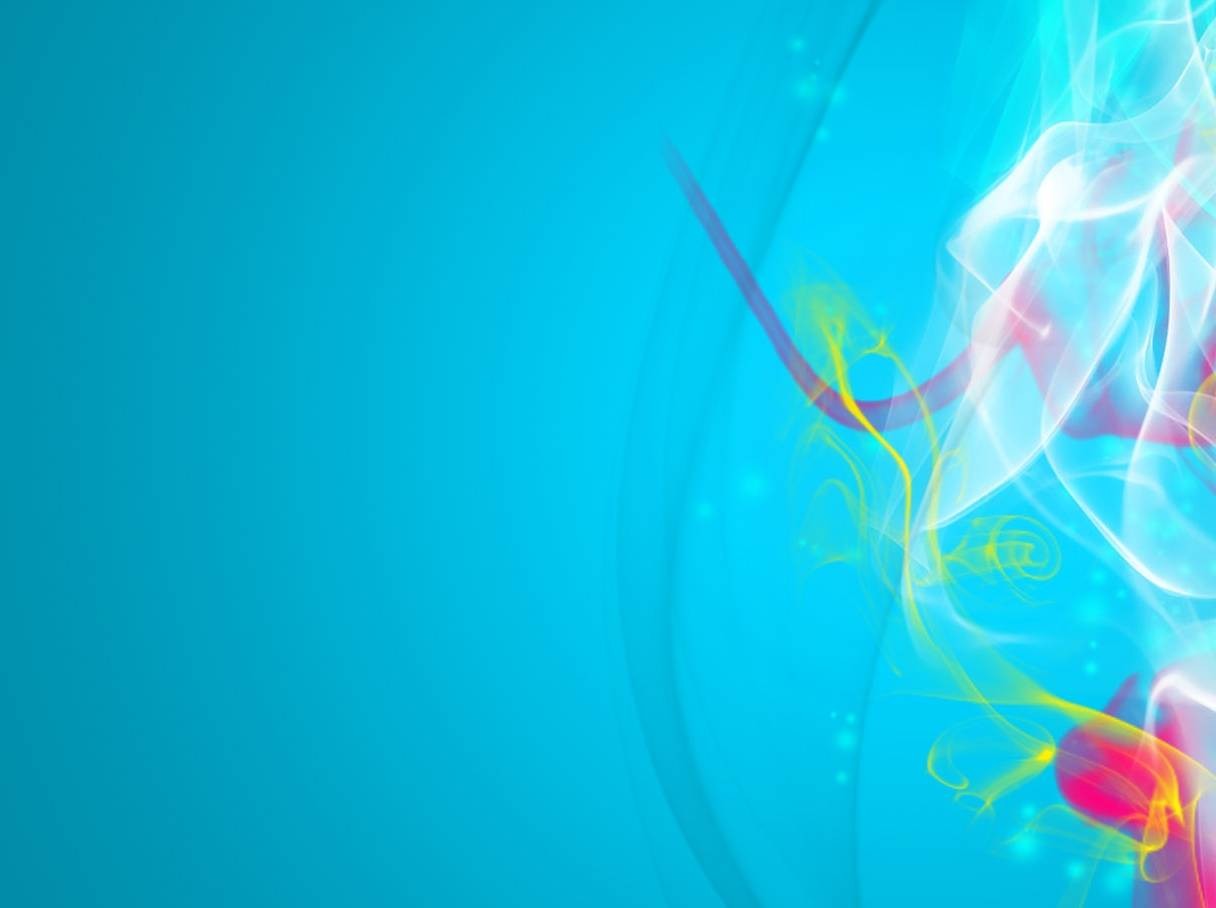 Learning objectives:
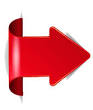 Lesson objectives:
7.C3 respect differing points of view.
All learners will be able to:
-speak about the best places  in Kazakhstan.
7.R2 understand specific information  and detail in texts on a range of familiar general and curricular topics
Most learners able to :
-speak on a topic using new expressions.
-use first conditional in speaking activities
7.S7 use appropriate subject-specific vocabulary and syntax to talk about a range of general  topics, and some curricular topics.
Some learners able to:
-speak about sightseeing of Kazakhstan an its nature
7.UE17 use if / unless  in first conditional clauses; use  defining relative clauses with which who that where on a wide range of familiar general and curricular topics.
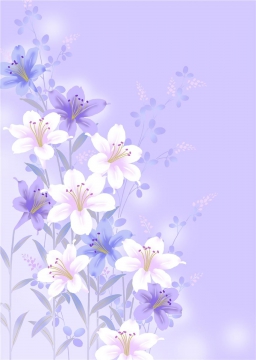 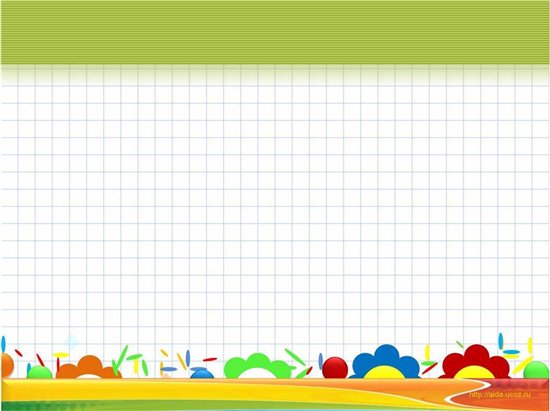 Active learning.
“Reporter’’
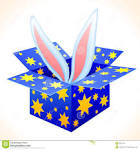 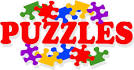 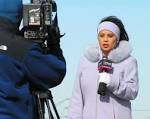 “Magic box’’
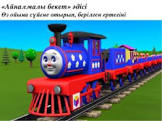 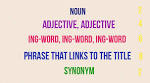 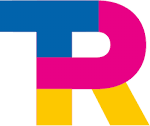 “5 way of srtategy’’
“Around the station’’
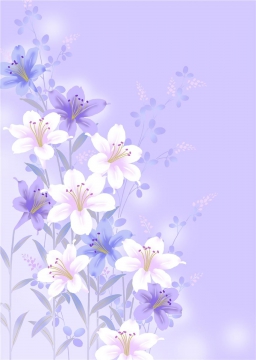 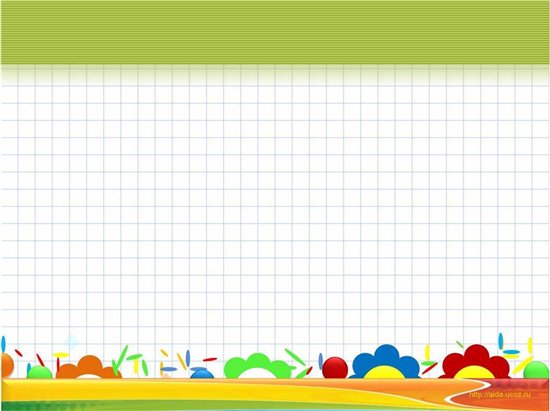 Activities.
“Reporter’’
Make questions  and 
 answer  to them
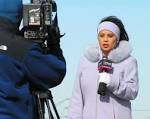 Teaches prompt thinking and ingenuity
“5 way of srtategy’’
Read  write  think check
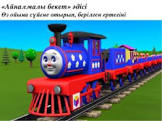 Develop critical thinking
“Reporter’’
Differentiation.
Feedback
Task for less able learners:
There are some pictures. I’ll give your instructions  and you should  do it.
F.e: 1)Go to the theatre and sit down.
2)Go to the musical school  and play the dombra.
3)Go to the Turkestan and stick the sticker.
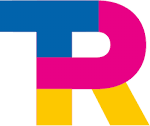 Feedback by method 3:2:1 
3- facts known from the lesson
2- interesting things learned from 
  the lesson
1 -question for  the lesson
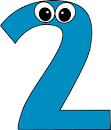 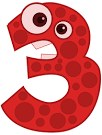 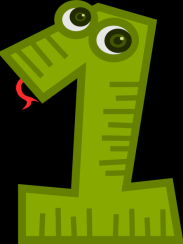 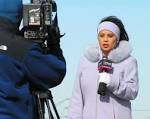 Task for more able learners:
-Take a role of reporter and giving  questions.
-make the sentences in first conditional;
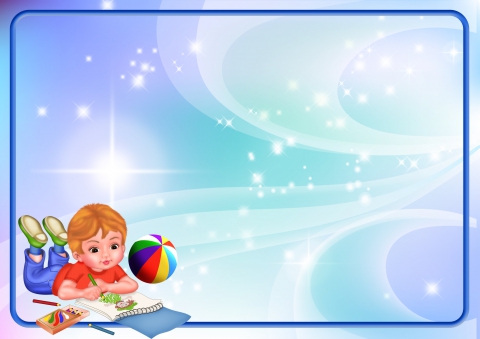 Assessment 
criteria
Formative assessment
Match and write on laminated paper the sentences using first conditional by method”Add Details”
1.I/have money
2.You /come/to our country
3.We /go/ to the Almaty
4.It / a nice day
5.It /sunny day 
a)We / go to the lake
b)We /go for a picnic to mountain.
c)I / go to the Duman Entertainment centre
d) You / visit to mausoleum
e)We / go to the metro
-Can relate vocabulary and  make first conditional sentences;
Descriptor:
 - applies correct form of the First conditional;
 -makes up the sentences;
 -reads and translates the sentences;;
After course.
change interaction
 styles
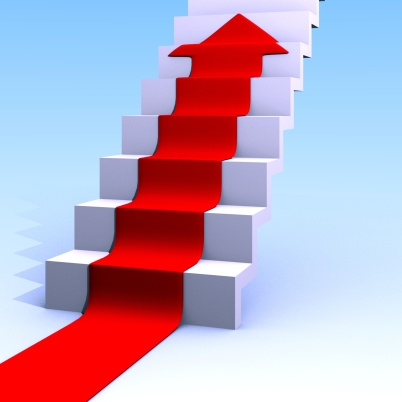 Differentiation
Using Bloom’s taxonomy
T p r ,Craft activities
Feedback all the time
In the future
Criteria based
 assessment
ICT skills
Variety of different 
types  of activity
Be sensitive to the individual needs of the student.